Date: 01.03.21
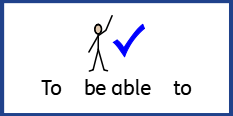 LO: To match objects according to size.
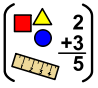 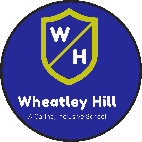 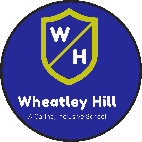 Subject: Maths
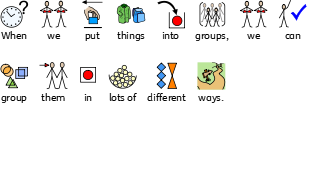 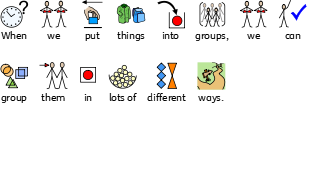 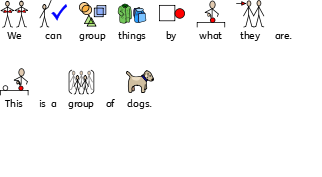 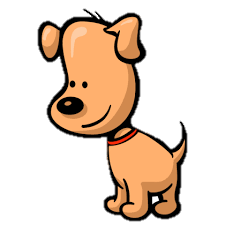 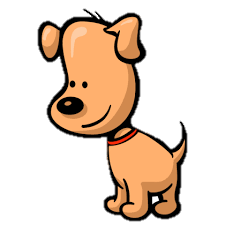 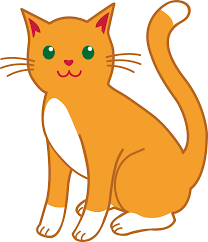 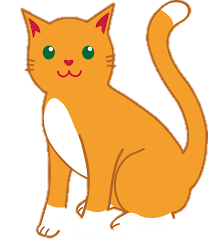 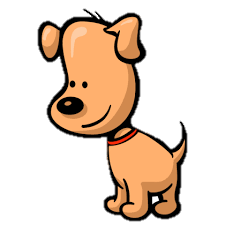 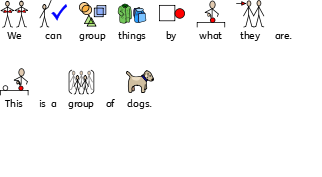 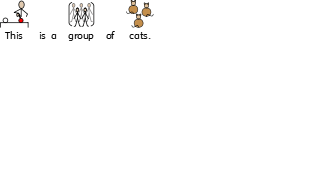 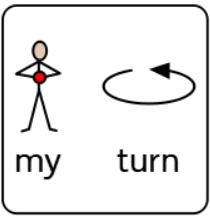 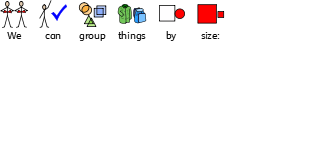 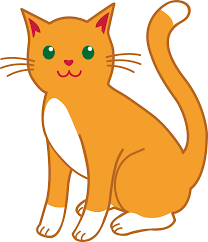 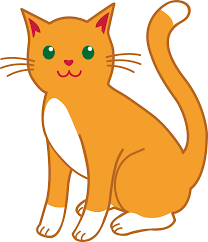 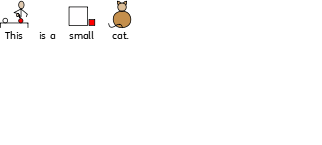 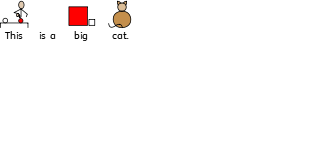 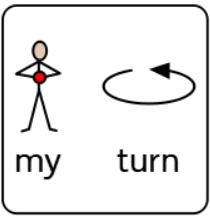 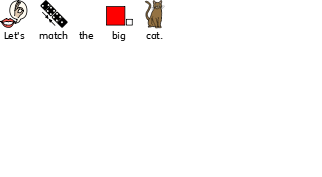 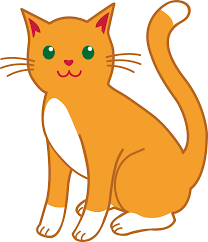 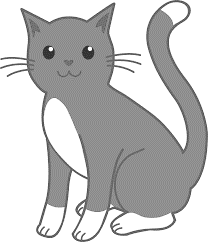 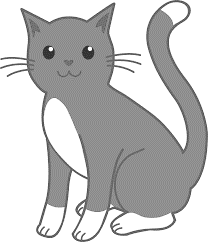 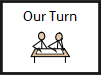 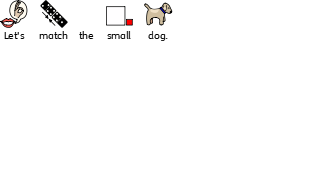 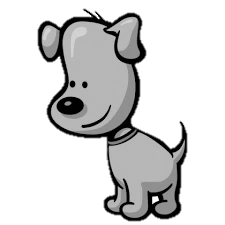 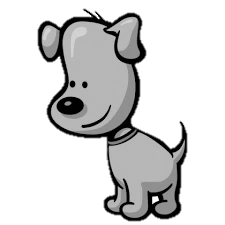 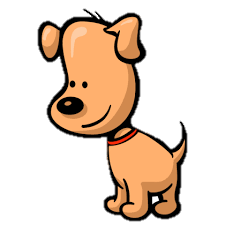 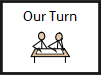 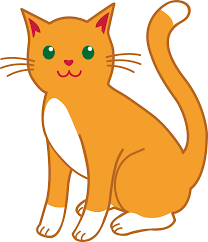 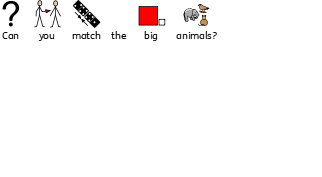 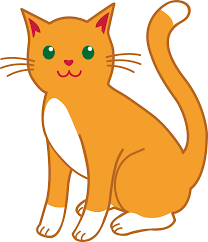 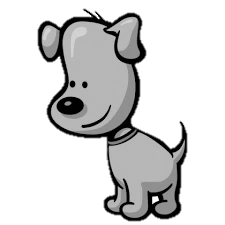 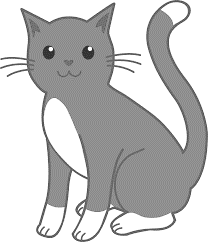 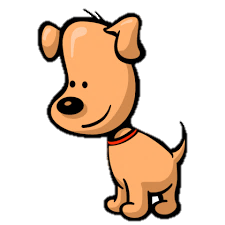 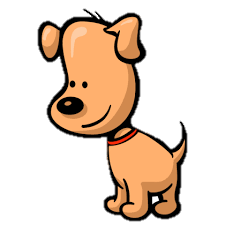 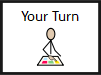 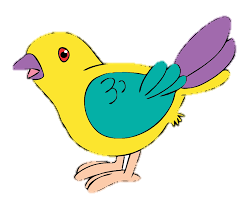 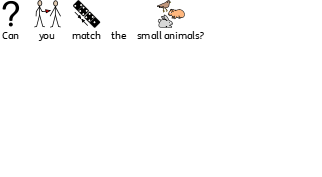 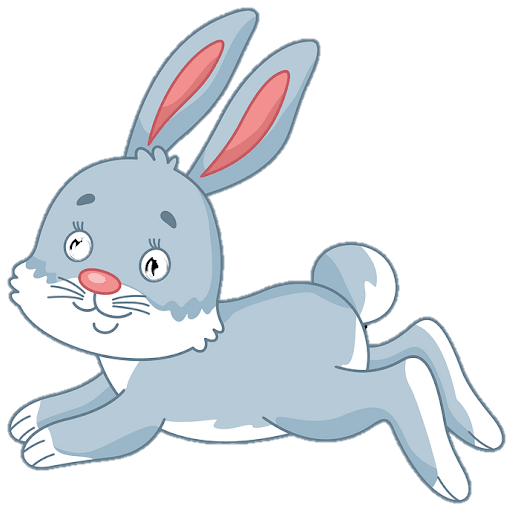 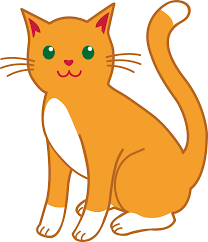 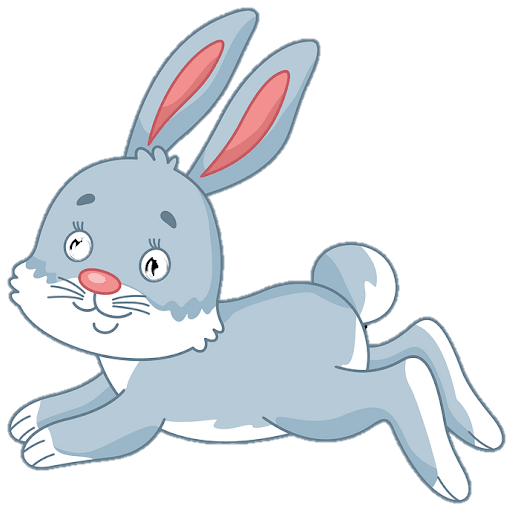 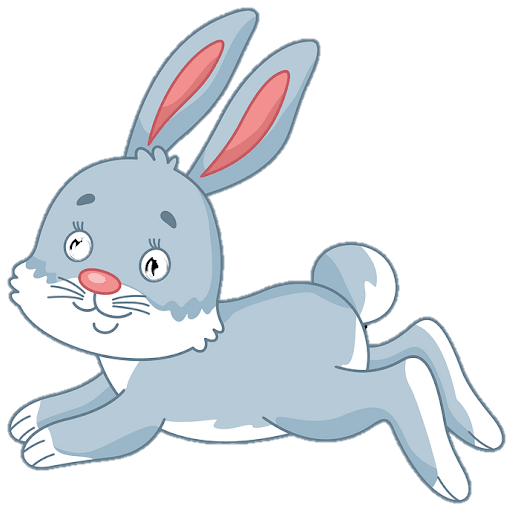 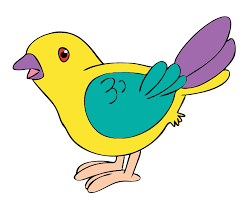 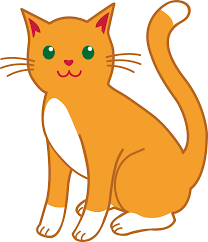 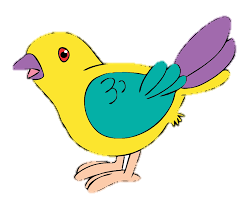 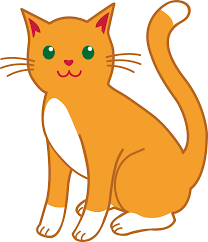 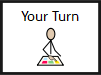 Date: 02.03.21
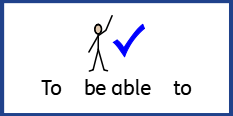 LO: To match objects according to size.
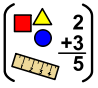 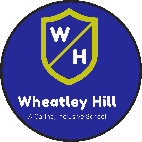 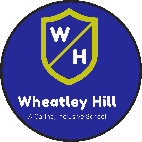 Subject: Maths
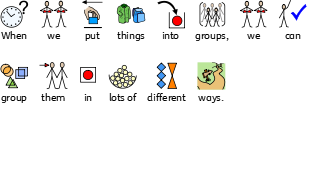 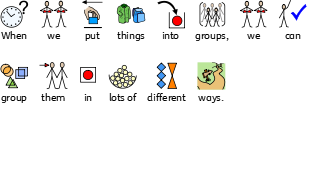 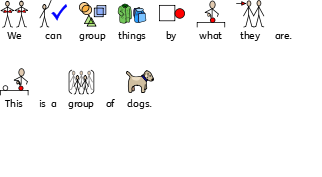 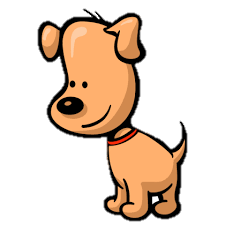 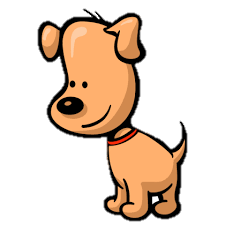 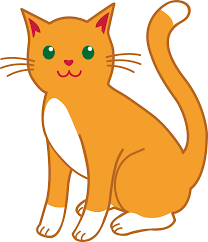 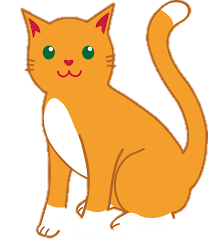 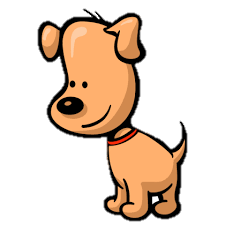 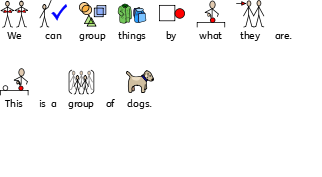 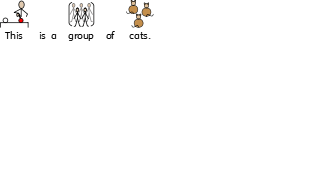 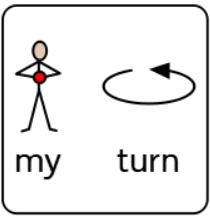 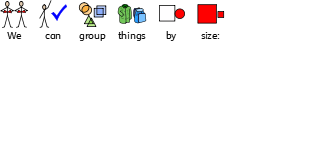 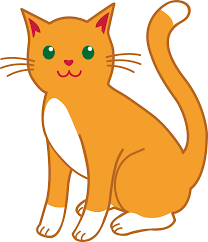 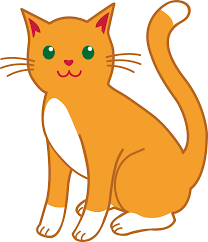 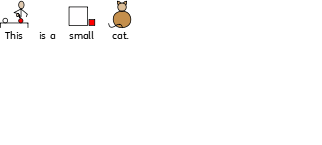 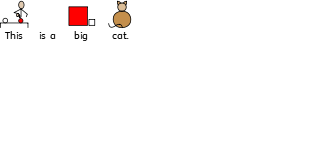 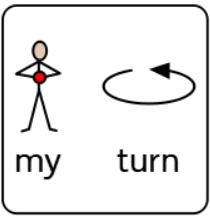 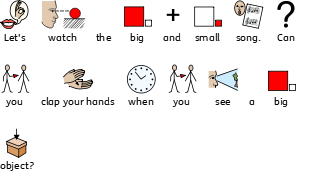 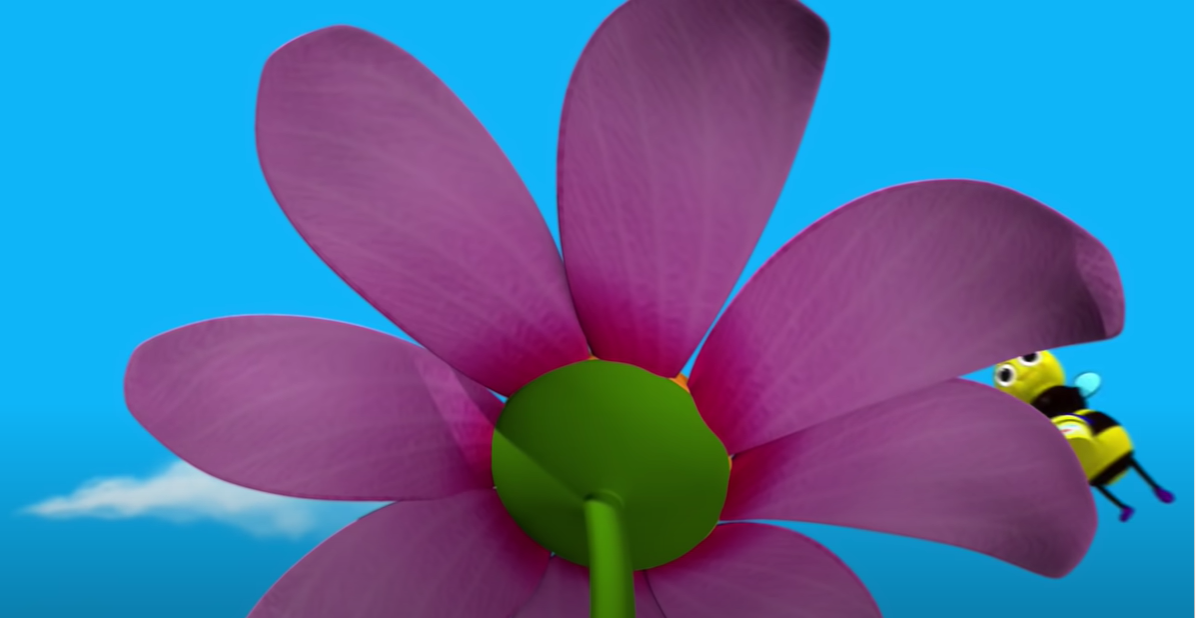 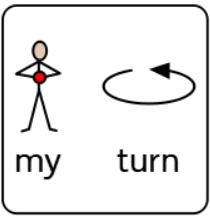 https://www.youtube.com/watch?v=XAMtgyiUhIo
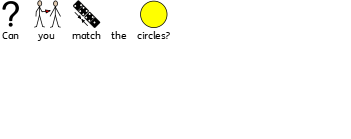 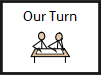 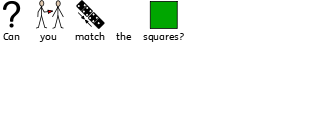 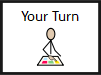 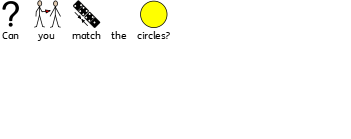 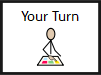 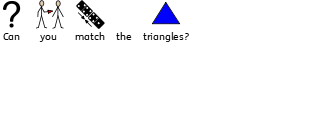 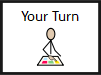 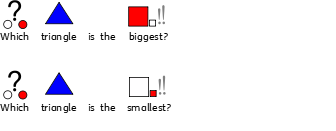 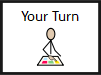 Date: 03.03.21
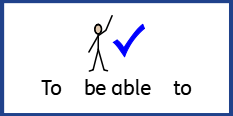 LO: To categorise objects according to size.
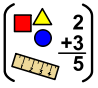 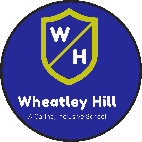 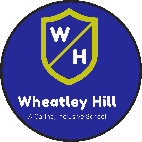 Subject: Maths
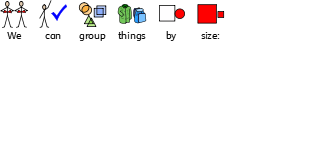 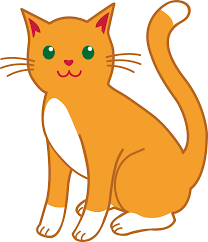 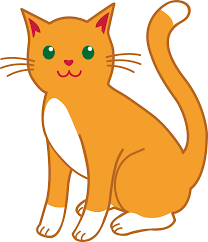 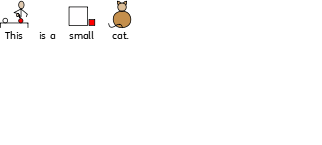 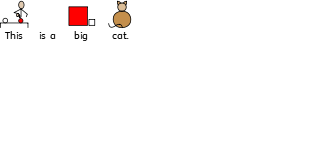 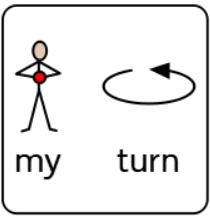 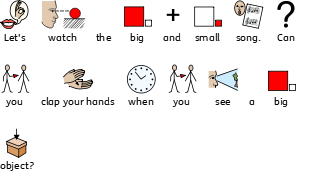 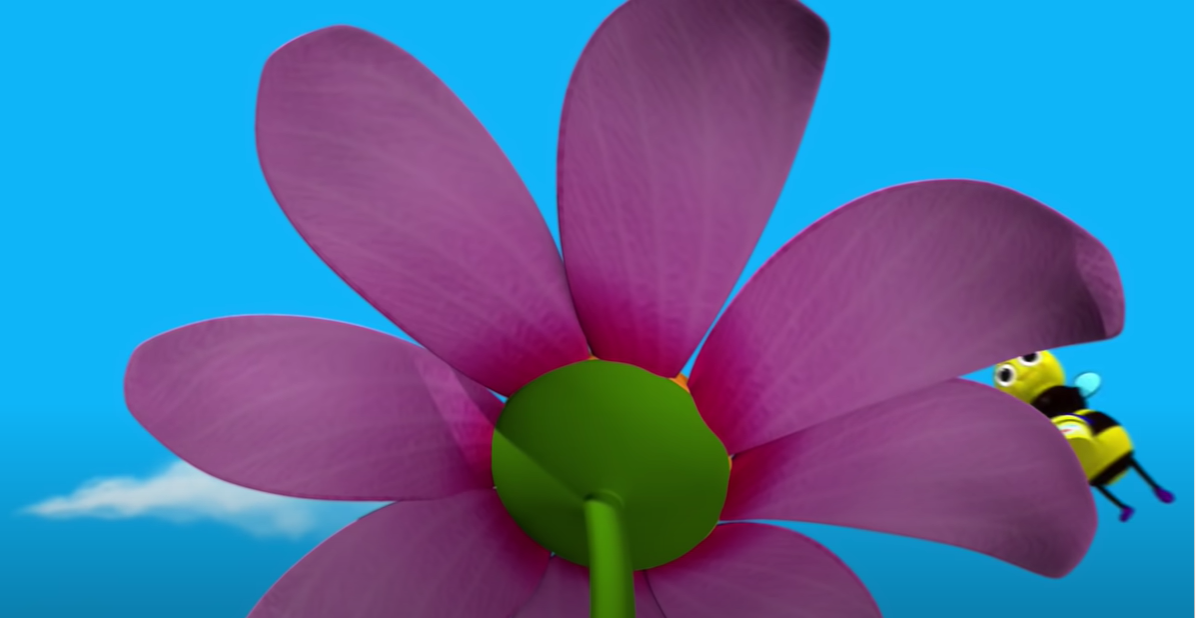 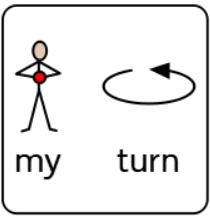 https://www.youtube.com/watch?v=XAMtgyiUhIo
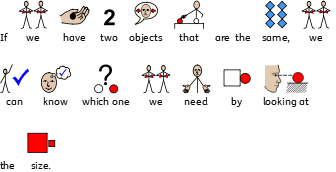 Can you give me the small circle?
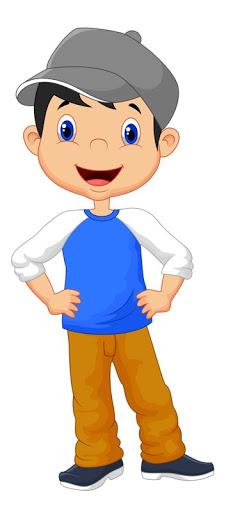 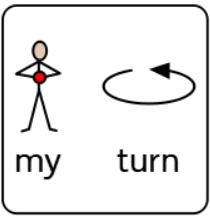 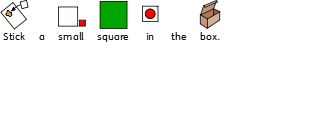 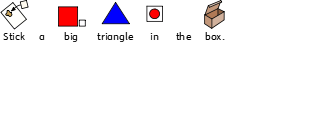 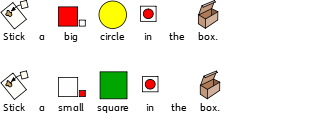 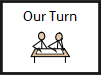 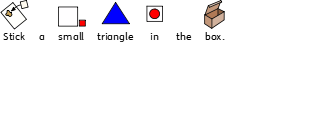 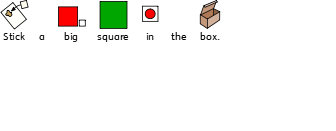 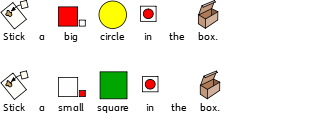 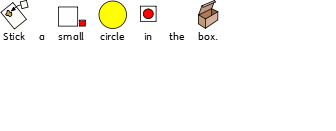 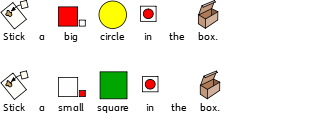 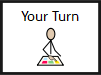 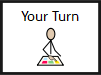 Date: 04.03.21
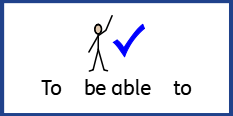 LO: To categorise objects according to size.
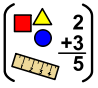 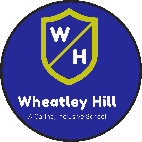 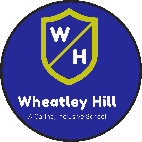 Subject: Maths
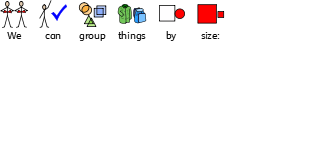 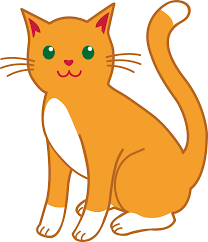 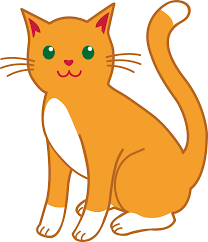 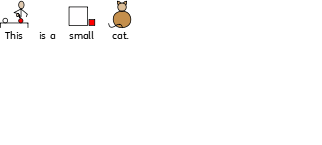 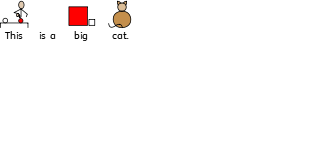 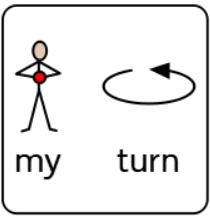 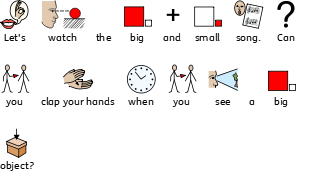 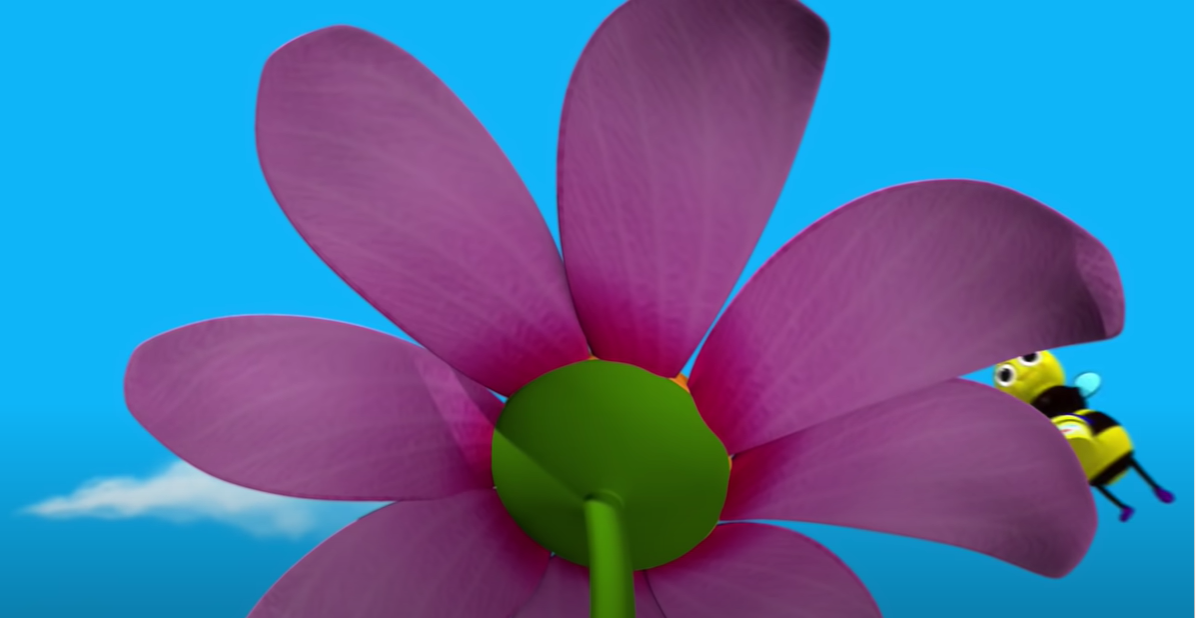 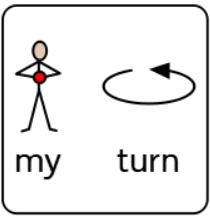 https://www.youtube.com/watch?v=XAMtgyiUhIo
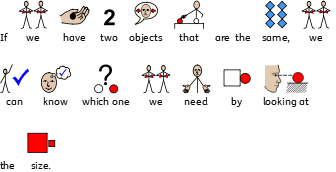 Can you give me the small circle?
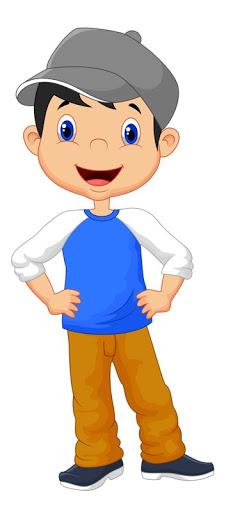 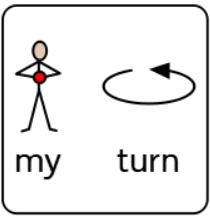 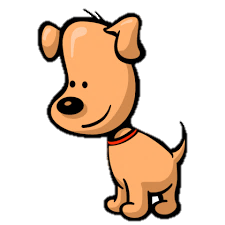 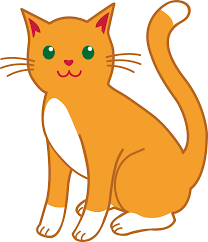 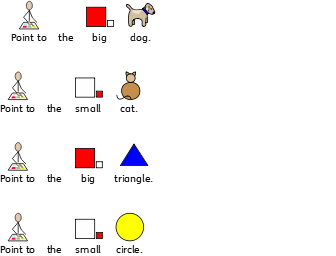 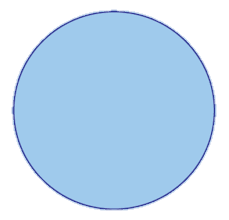 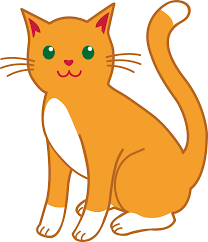 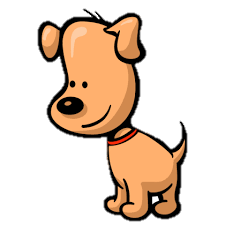 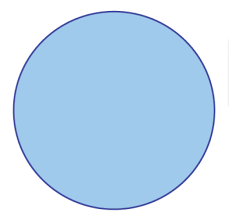 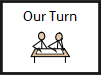 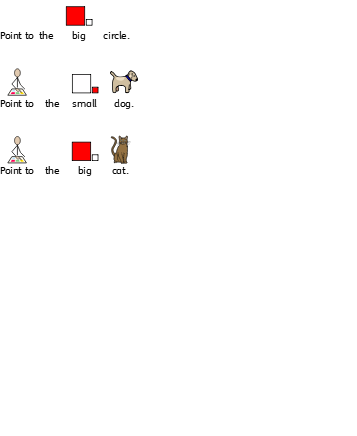 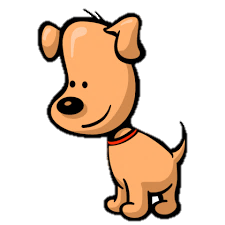 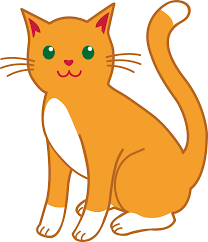 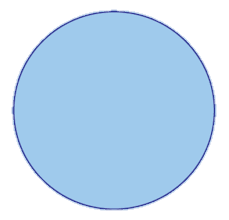 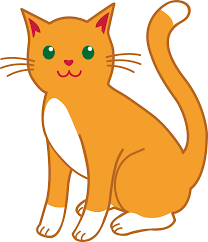 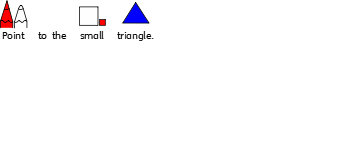 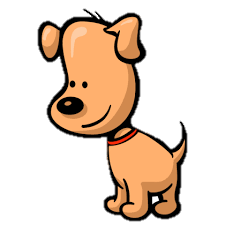 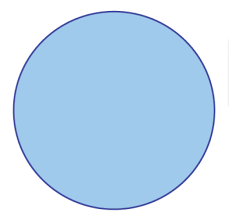 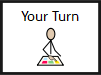 Date: 05.03.21
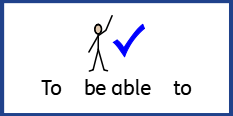 LO: To categorise objects according to size.
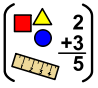 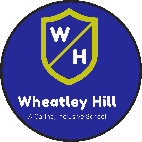 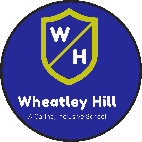 Subject: Maths
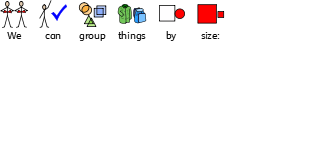 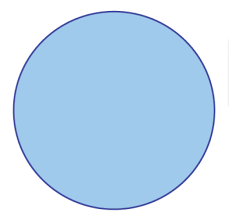 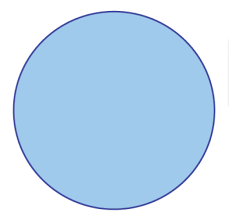 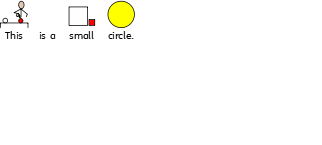 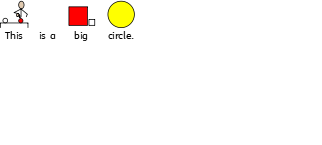 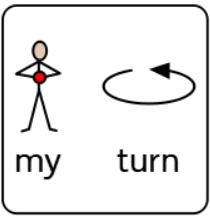 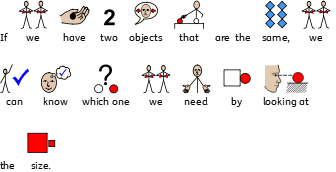 Can you give me the small circle?
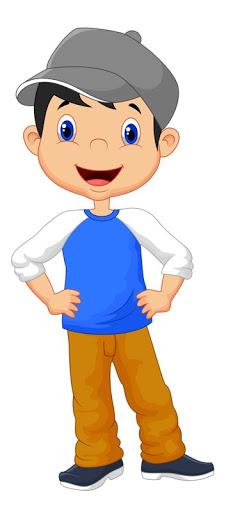 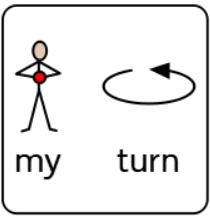 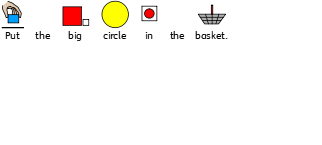 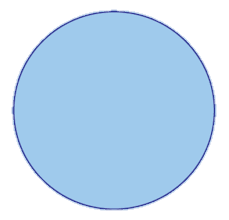 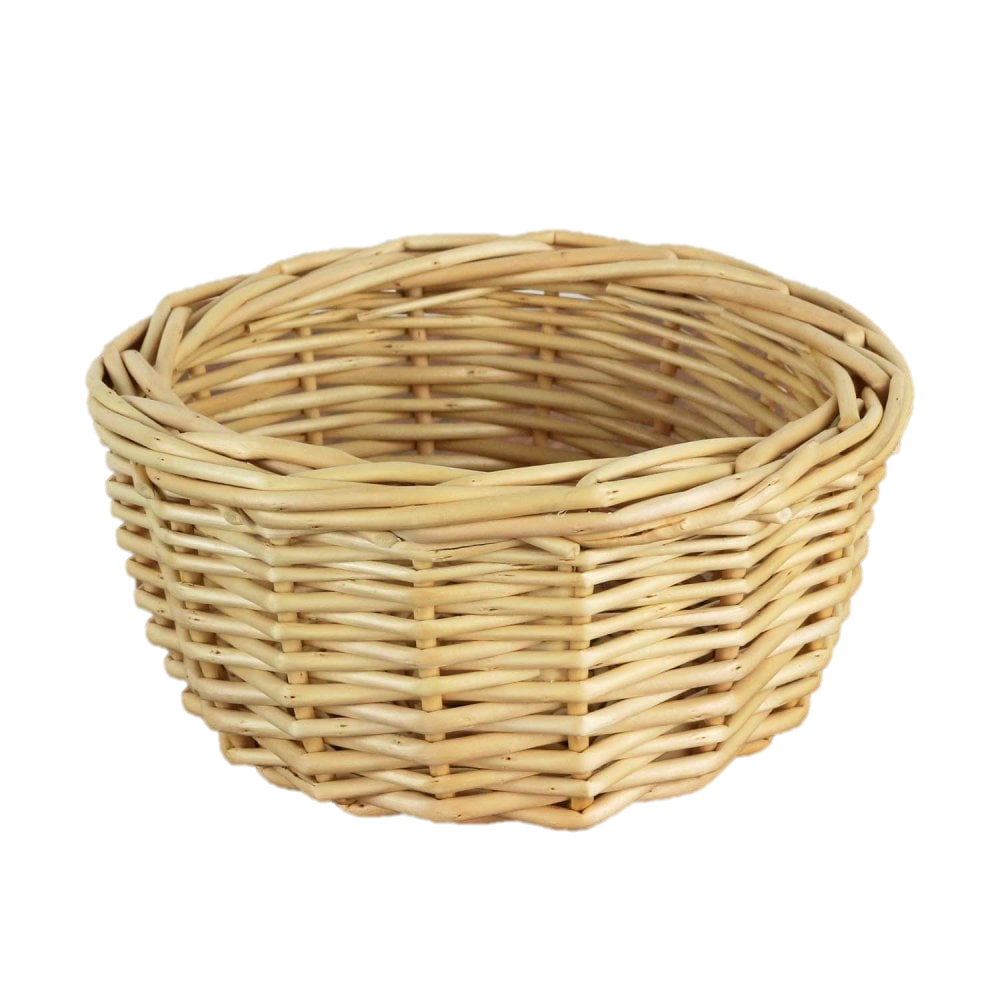 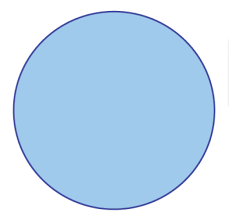 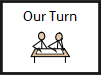 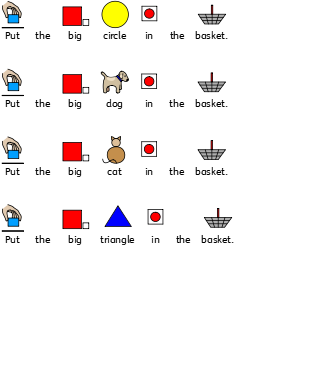 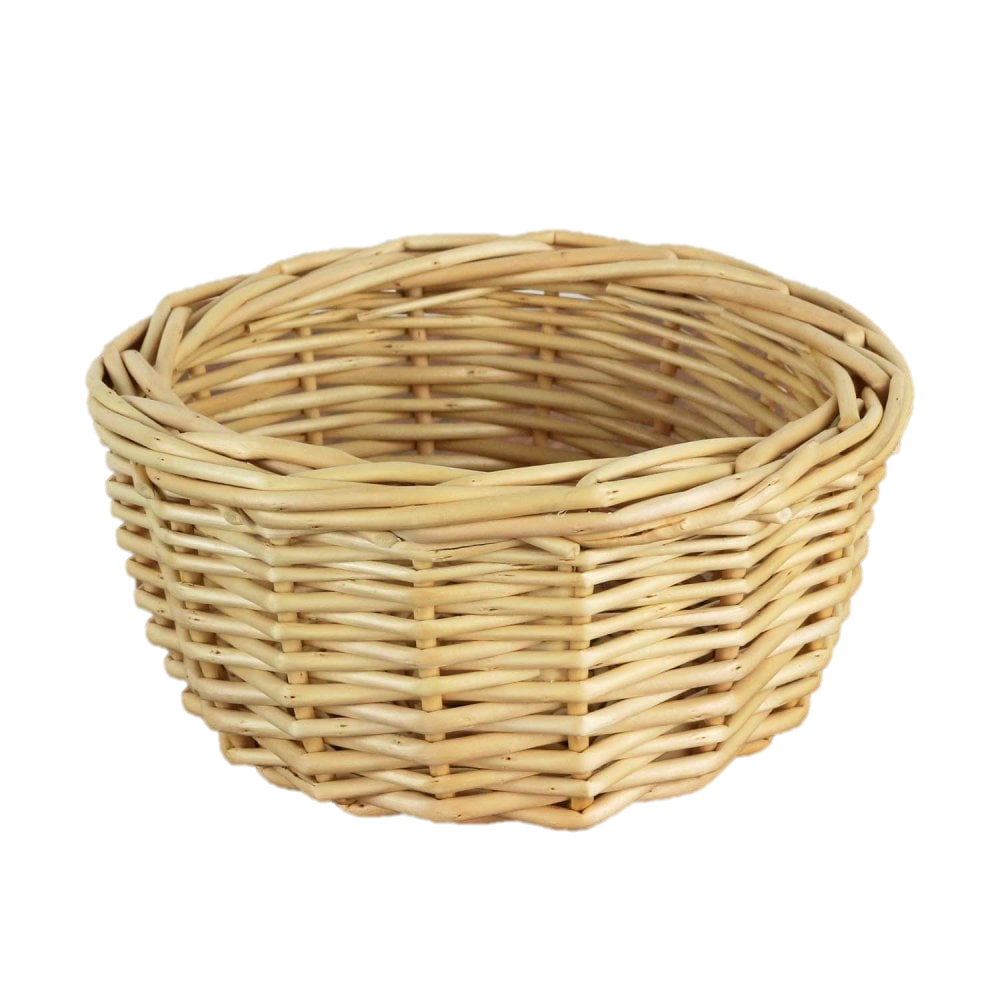 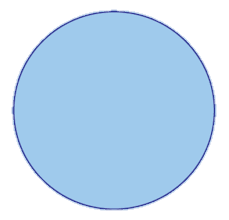 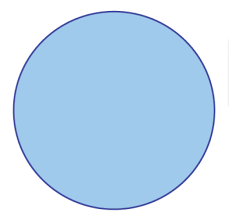 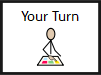 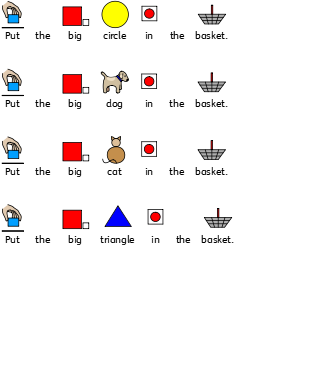 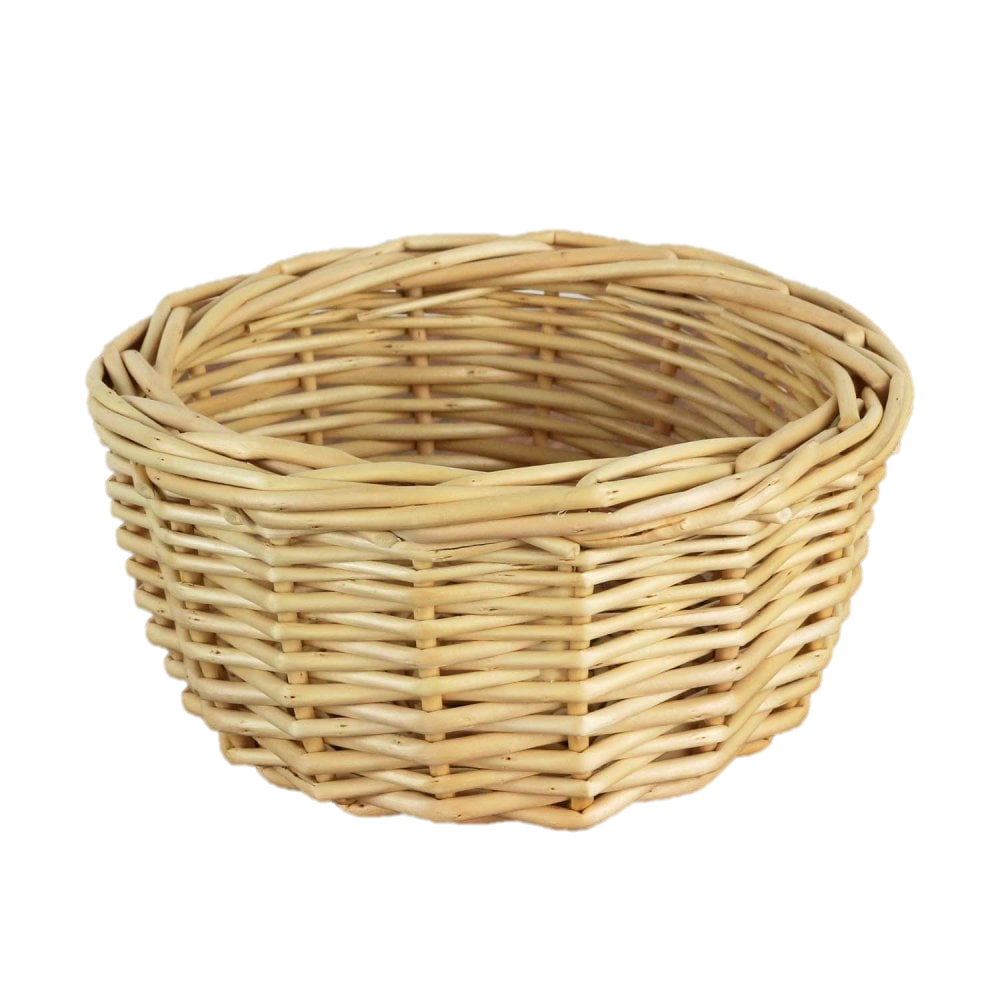 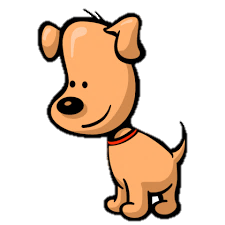 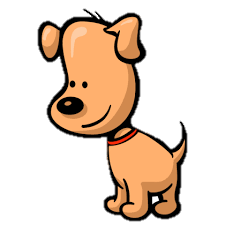 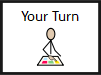 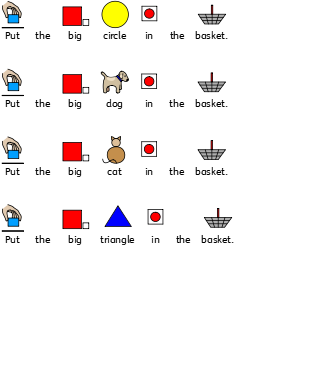 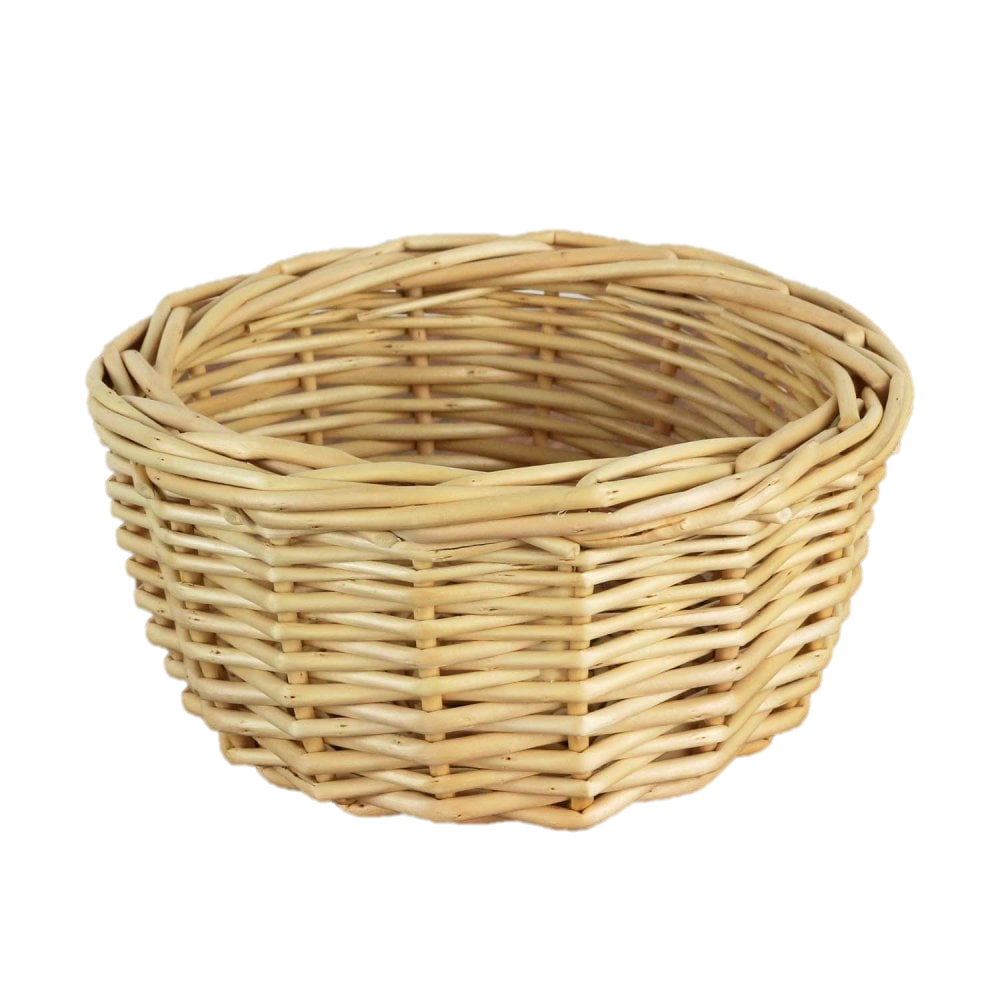 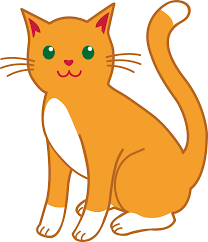 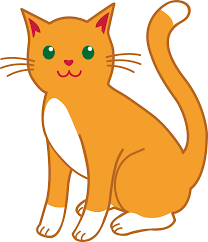 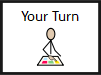 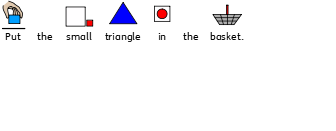 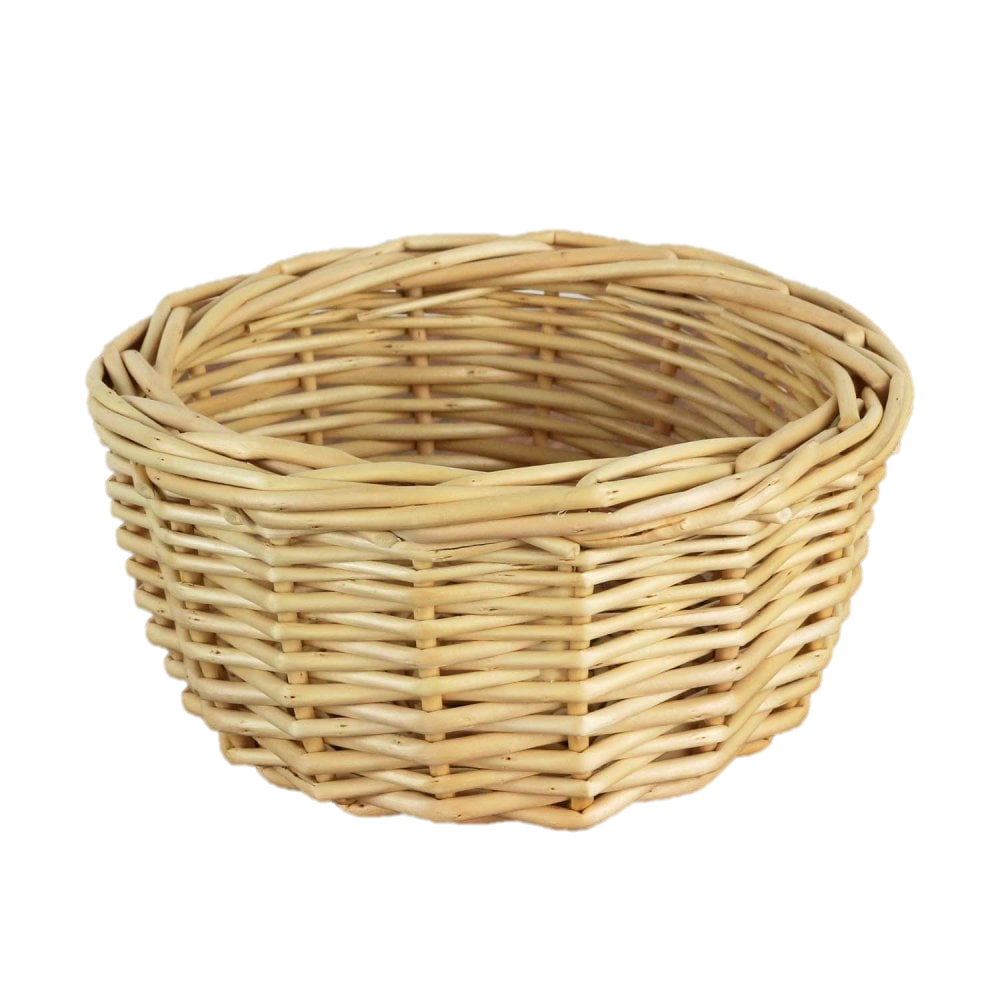 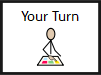